COS Pivot „Funding Connected“
Анна Трифонова,
Региональный представитель ProQuest
About Us
A business unit of ProQuest, LLC
COS founded in 1989
RefWorks founded in 2001
RefWorks-COS was created in 2008 to:
„...develop tools that researchers and research managers rely upon to find funding sources, collaborators and other information essential to their work…”
Основная цель
Найти финансирование для научных проектов
Найти нужный факультет  для гранта
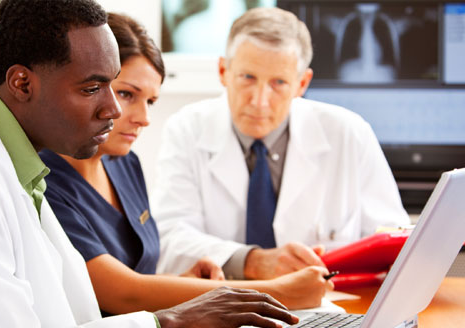 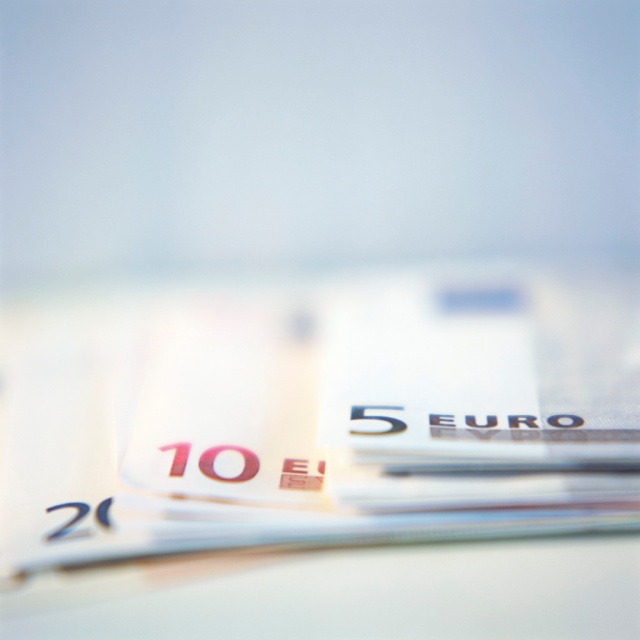 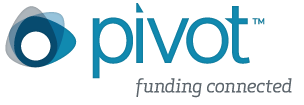 [Speaker Notes: Purpose of slide:  acknowledge the fundamental challenge of finding the right funding at the right time for the right faculty members]
What is COS Pivot?
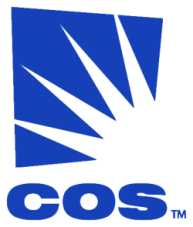 Funding Opportunities
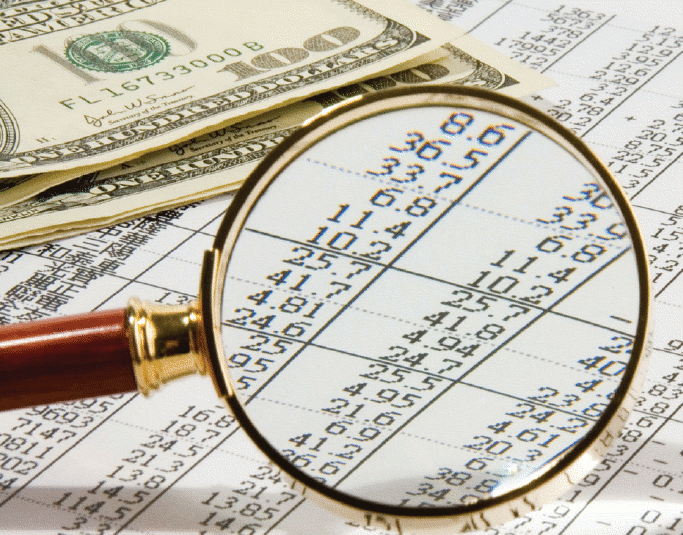 Глобальная база данных , включающая 26 тыс.  записей  по грантам на научные исследования на общую сумму около 33 млрд. Долларов США. COS Funding Opportunities помогает найти гранты и стипендии, а также другие формы финансирования от государственных и частных спонсоров. Обновляется ежедневно!
What is COS Pivot
Самый полный ресурс по источникам финансирования
Деятельность по всему миру / 89 стран
11,500+ национальных  и международных спонсоров
правительственные организации, частные фонды, корпорации, некоммерческие организации, …
Многоцелевое финансирование
гранты, стипендии, модернизация, ремонт, поездки, приглашение преподавать, тренинги, …
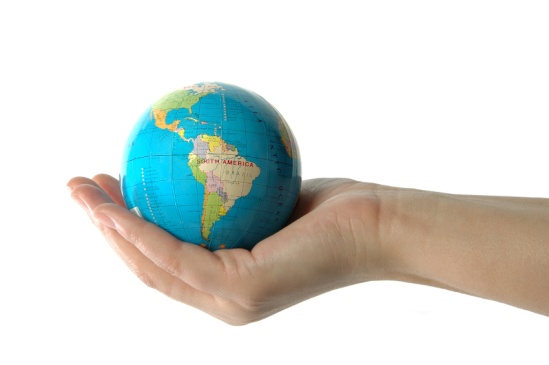 What is COS Pivot
Перспективная академическая и профессиональная работа (не материальная помощь) 
Все опубликованные гранты доступны в настоящее время  с подтвержденной датой окончания подачи заявок и максимально возможным количеством деталей. По истечение срока приема заявок, запись удаляется из базы данных.
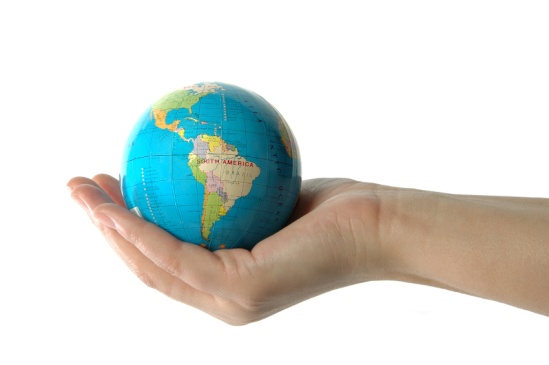 Selection of Covered Sponsors
Professional Organizations
American Academy of Optometry (AAO) 
College Women's Association of Japan (CWAJ)
Canadian Diabetes Association (CDA)

Other Non-Profit Organizations
Howard Hughes Medical Institute (HHMI)
Sigma Delta Epsilon/Graduate Women in Science, Inc.
Center for Science in the Public Interest
Millay Colony for the Arts, Inc.
Commercial Organizations
DaimlerChrysler Corporation Fund
American Express Company
ExxonMobil Corporation
Austrian Broadcasting Company (ORF)
Multinational Organizations
United Nations (UN)
World Health Organizations (WHO)
Association of Commonwealth Universities (ACU)
North Atlantic Treaty Organization (NATO)
State, Province or Local Government
Fonds Quebecois de la Recherche Sur la Nature et les Technologies
New South Wales (NSW) Government
New York Public Library
US Government Agencies 
National Institutes of Health (NIH)
US Department of Defense (DoD)
National Science Foundation (NSF)
Non US Government Agencies
Finland’s Centre for International Mobility (CIMO)
 Social Sciences and Humanities Research Council of Canada (SSHRC)
Australian Commonwealth Government
UK’s  Biotechnology and Biological Sciences Research Council (BBSRC) 
Private Foundations
Charles A. and Anne Morrow Lindbergh Foundation
Hereditary Disease Foundation
Robert Mapplethorpe Foundation
 Wellcome Trust
Academic  Institutions
University of British Columbia
Harvard University
Freie Universitat Berlin
Royal Netherlands Academy of Arts and Sciences (KNAW)
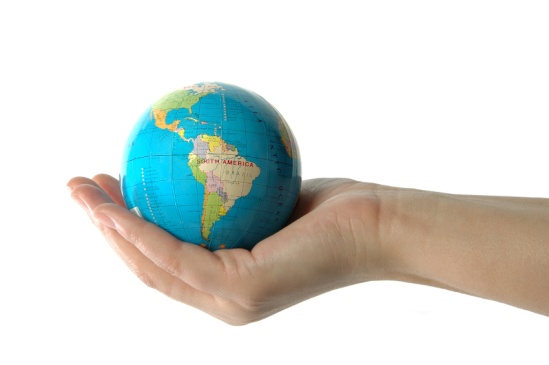 Типы источников финансирования
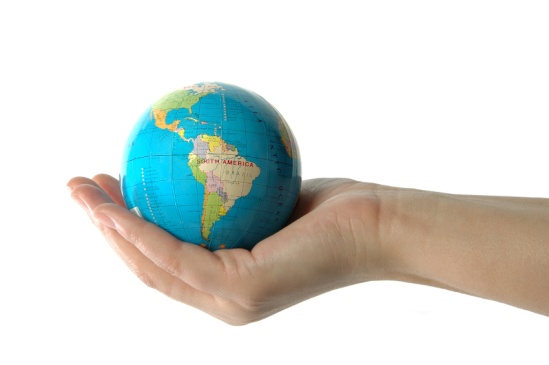 Типы финансируемых  проектов
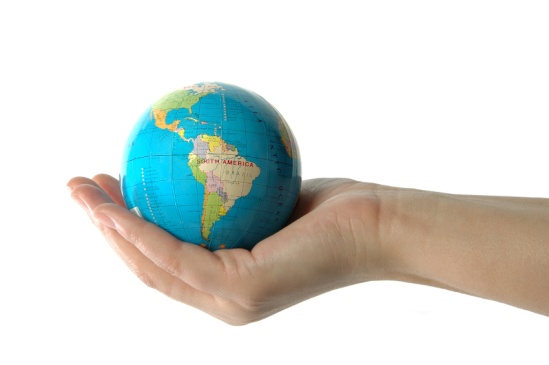 What is COS Pivot?
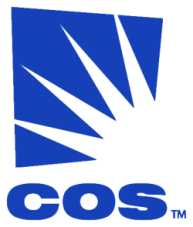 Scholar Universe
A database of nearly 3 million profiles of scholars and researchers from around the world that helps you find potential collaborators, peer–reviewers, mentors, consultants and experts. Your network is the world’s scholarly community!
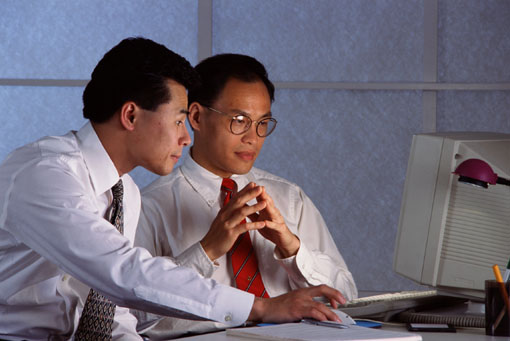 What is COS Pivot
Около 3 млн. профилей
охватывает более  200 дисциплин
75 стран
2,100 университетов
Запатентованный алгоритм  перенаправления пользователей к  публикациям
Сводная база данных формируется на основе данных из открытых источников, издательств, академических организаций, интегрированных поисковых ситстем
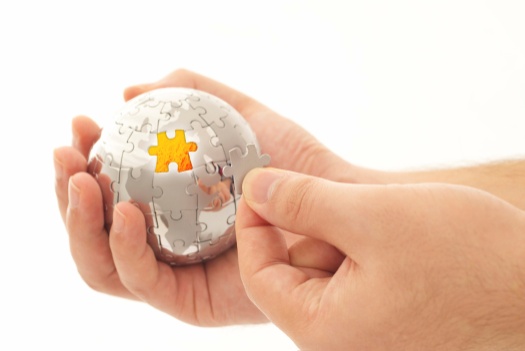 Источники контента
Сайты исследователей
Scholar supplied information
Контент из более 70  запатентованных баз данных ProQuest  с 1990 г.
ERIC dating back to 1990 | PubMed – dating back to 1956
Индексированная информация об общедоступных сайтах 
Редакторский процесс проверки информации перед публикацией
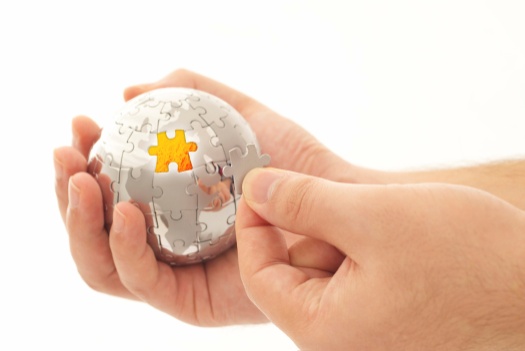 Мульти-дисциплинарный охват
International in scope
Over 200 disciplines covered
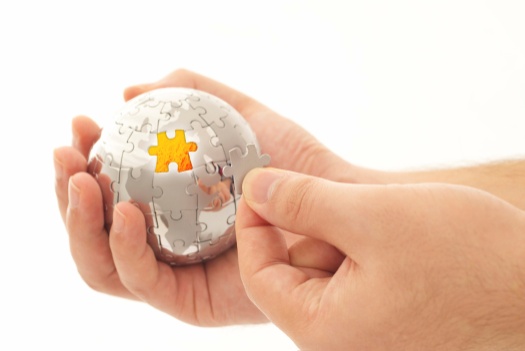 Расширенные сведения об ученых
Контактные данные, вкл. E-mail
Актуальные данные об аффилированной организации 
Ссылки на профили соавторов 
Выверенный список публикаций
Ссылка на научное резюме 
Ссылка на персональный сайт 
Научные интересы 
Дополнительная информация:
Полученные гранты
Членство в ассоциациях
Награды
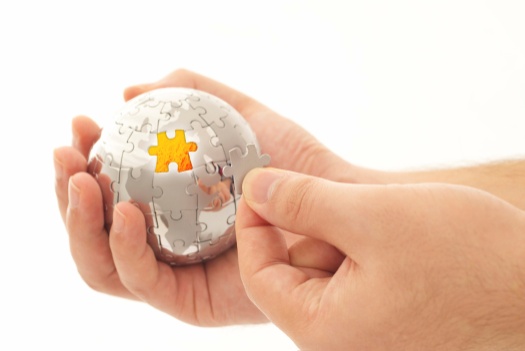 What COS Pivot Delivers
Тесная интеграция между профилями ученых и источниками финансирования
Используется запатентованный алгоритм для соединения ученых и источников финансирования
Облегчает сотрудничество между учеными из разных организаций
Подчеркивает ограничения для подачи заявок
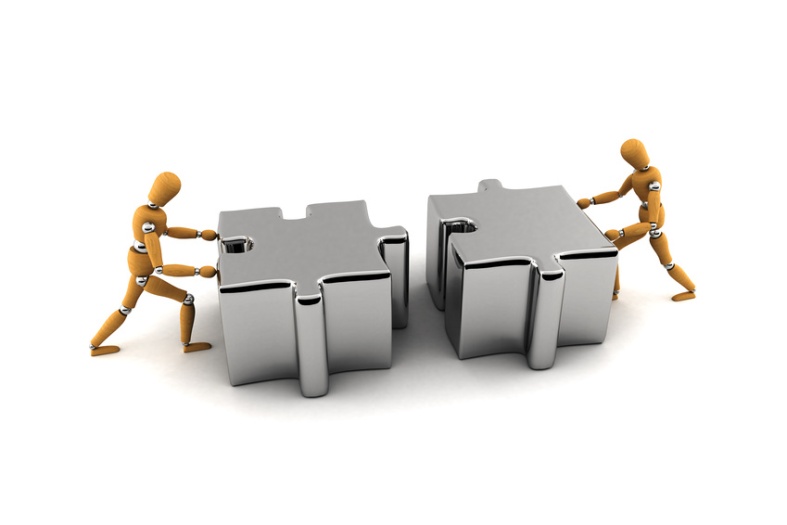 Преимущества
Объединяет два уникальных источника информации 
Самая полная в мире база данных по грантам
Самая полная база данных расширенного мульти-дисциплинарного контента профилей ученых
Алгоритм сопоставления
Рекомендованные гранты для отдельных специалистов, а не для общей организации
Значительное улучшение рабочих процессов
Узнайте результаты Вашей совместной деятельности
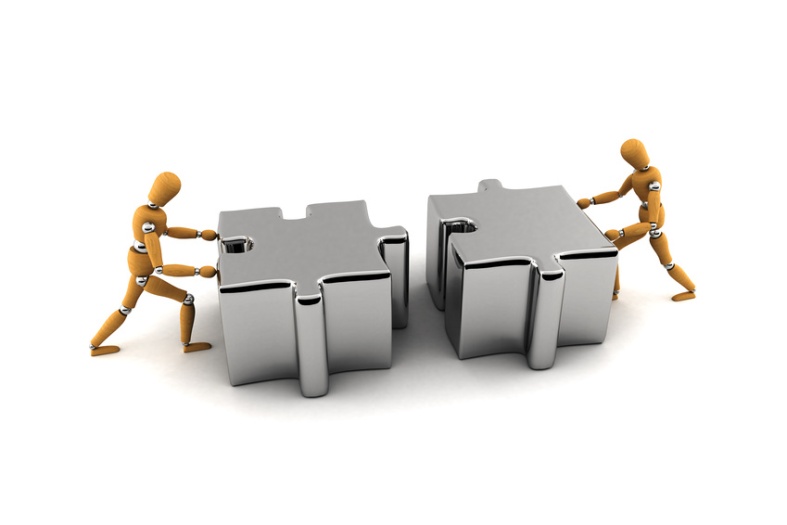 Table of Contents
RDP
Match Funding to Faculty
Find Faculty
Find Collaborators
Track an Opportunity
Setup Funding Alerts
Your Dashboard
Setup Inst. Preferences
Usage Reports
End-User
Create an Account
Claim Your Profile
Enhance Your Profile
Search For Funding
Track an Opportunity
Setup Funding Alert
Finding a Collaborator
Опции поиска
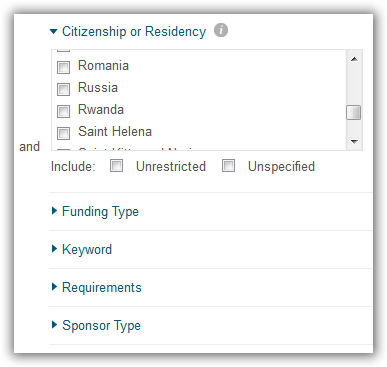 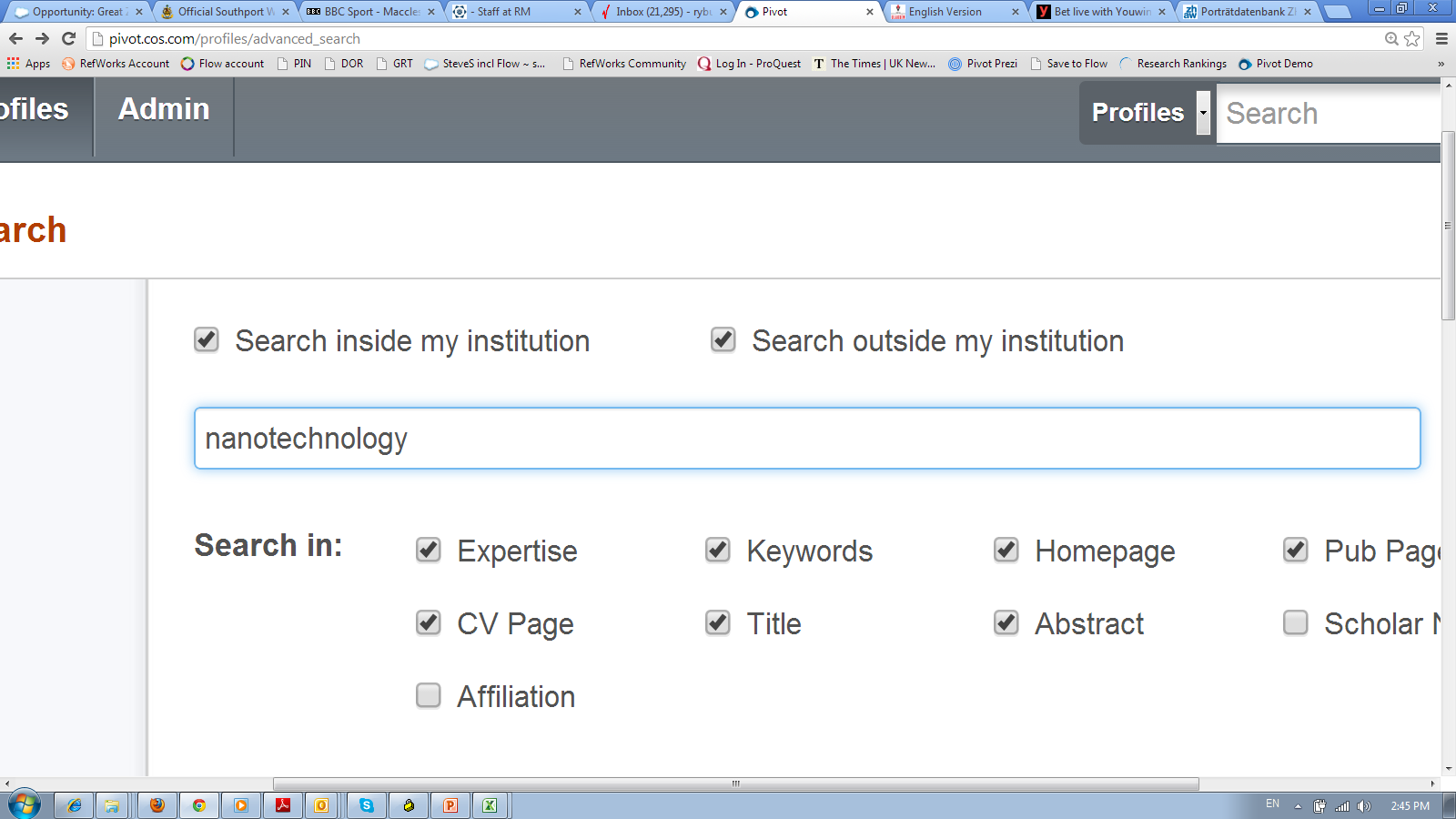 Подробные профили исследователей
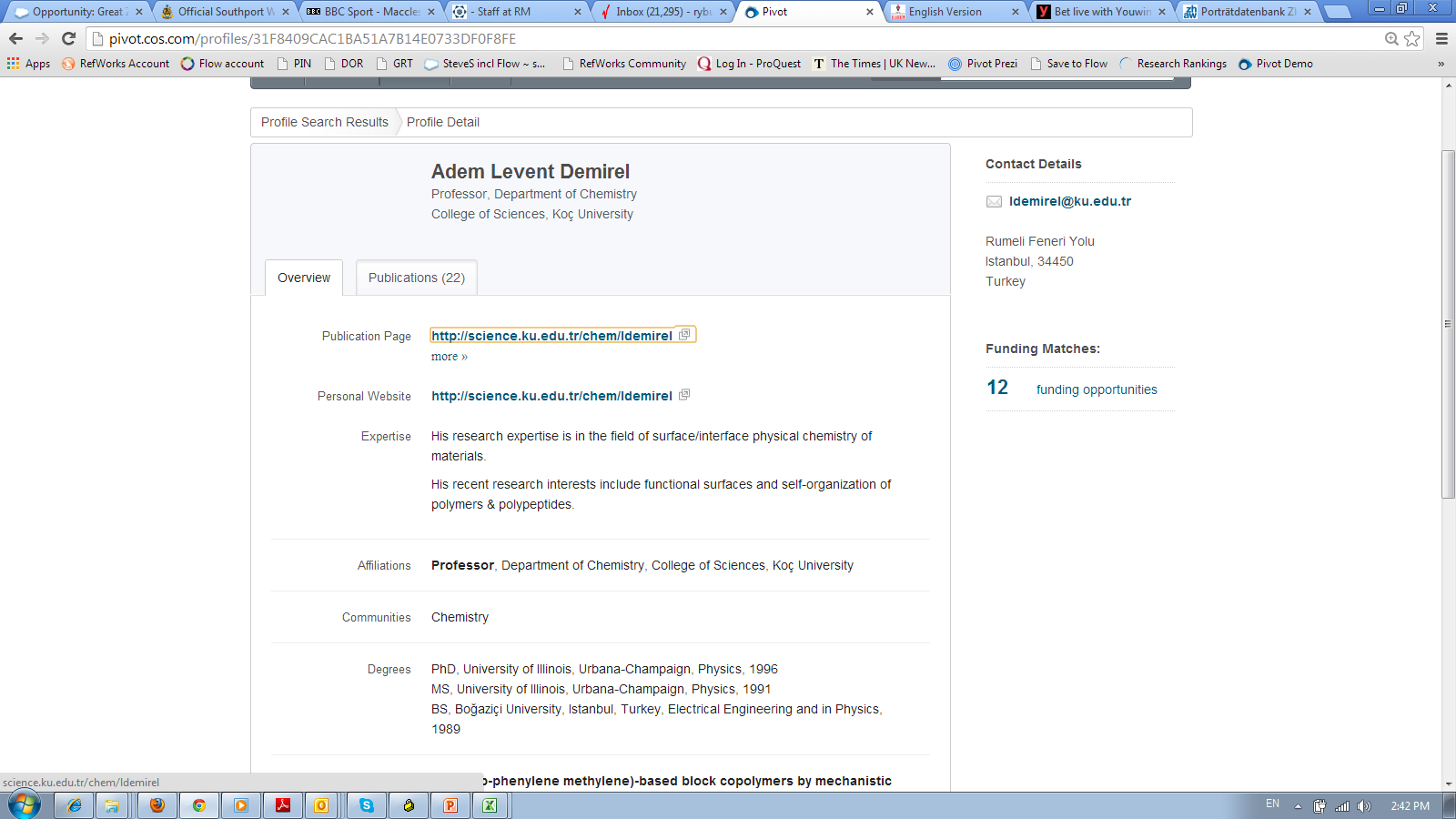 экспертиза
проекты
19
Списки публикаций исследователей
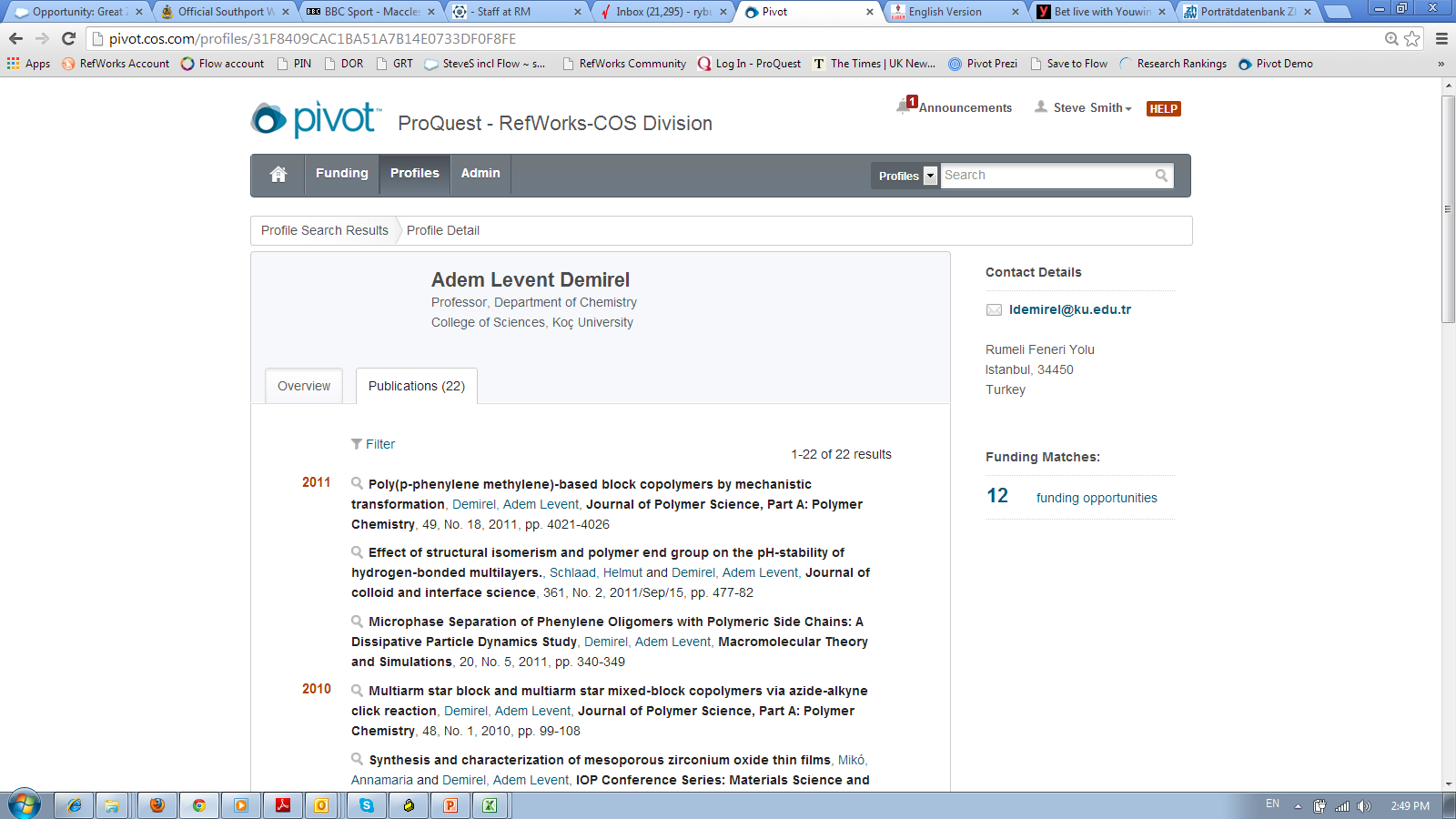 Финансирование – кто, где, как?
> 27.500 проектов во всем мире
> 11.500 спонсоров

разные отрасли:
естественные, социальные, гуманитарные науки
		  
> 3,2 миллионов профилей исследователей
из > 2000 исслед. учреждений
									с опцией добавления!
Опции
Поиск по проектам во всем мире =>
							повышение перспектив финансирования
Сохранение перспективных проектов в “активном списке”
Сохранение лишь интересных проектов в “второстепенном списке”
Индивидуальные функции воспоминания о крайных сроках
Обзор и объемные статистики активности в вашем учреждении
Добавка проектных перспектив к профилям исследователей
Оценка ситуации интересов в учреждении
Разнообразные фильтры
Рассылка сообщений ряду сотрудников учреждения
Группирование исследователей
Виджет для интегрирования в страници интернета
Снабжение проектных перспектив с замечаниями